UNIVERSIDAD TECNOLÓGICA OTEIMA
MAESTRÍA EN DOCENCIA SUPERIOR
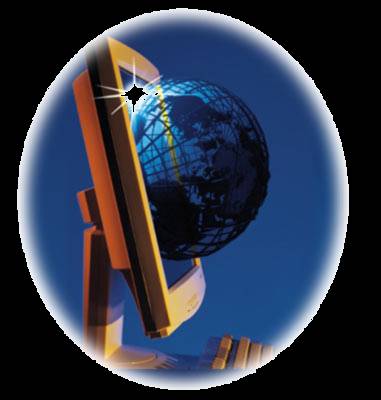 GRUPO 19
TECNOLOGÍA EDUCATIVA
PROYECTO FINALLOCALIDAD:UNIVERSIDAD AUTÓNOMA DE CHIRIQUÍ
GRUPO 19
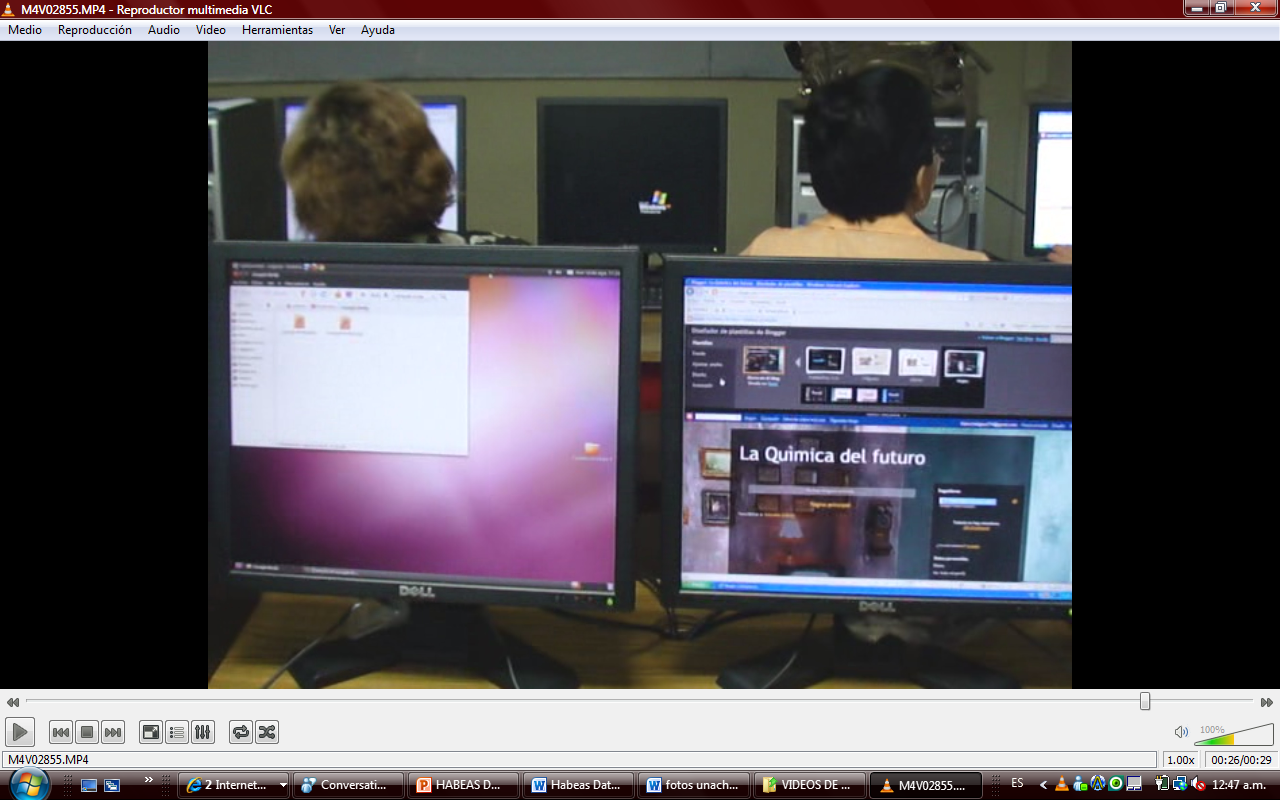 Gracias al apoyo del Prof. Javier torres, director de cencina, logramos utilizar las instalaciones del laboratorio
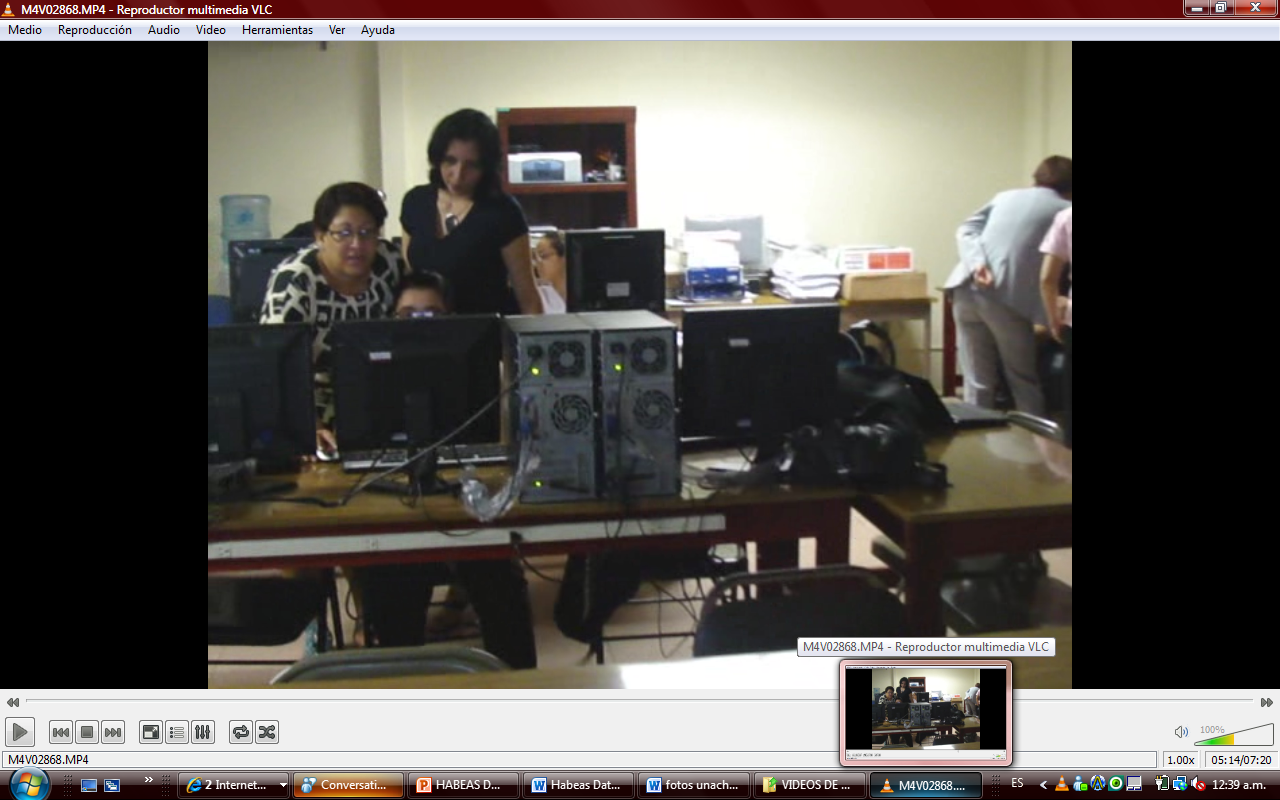 Se verificaron las condiciones del equipo
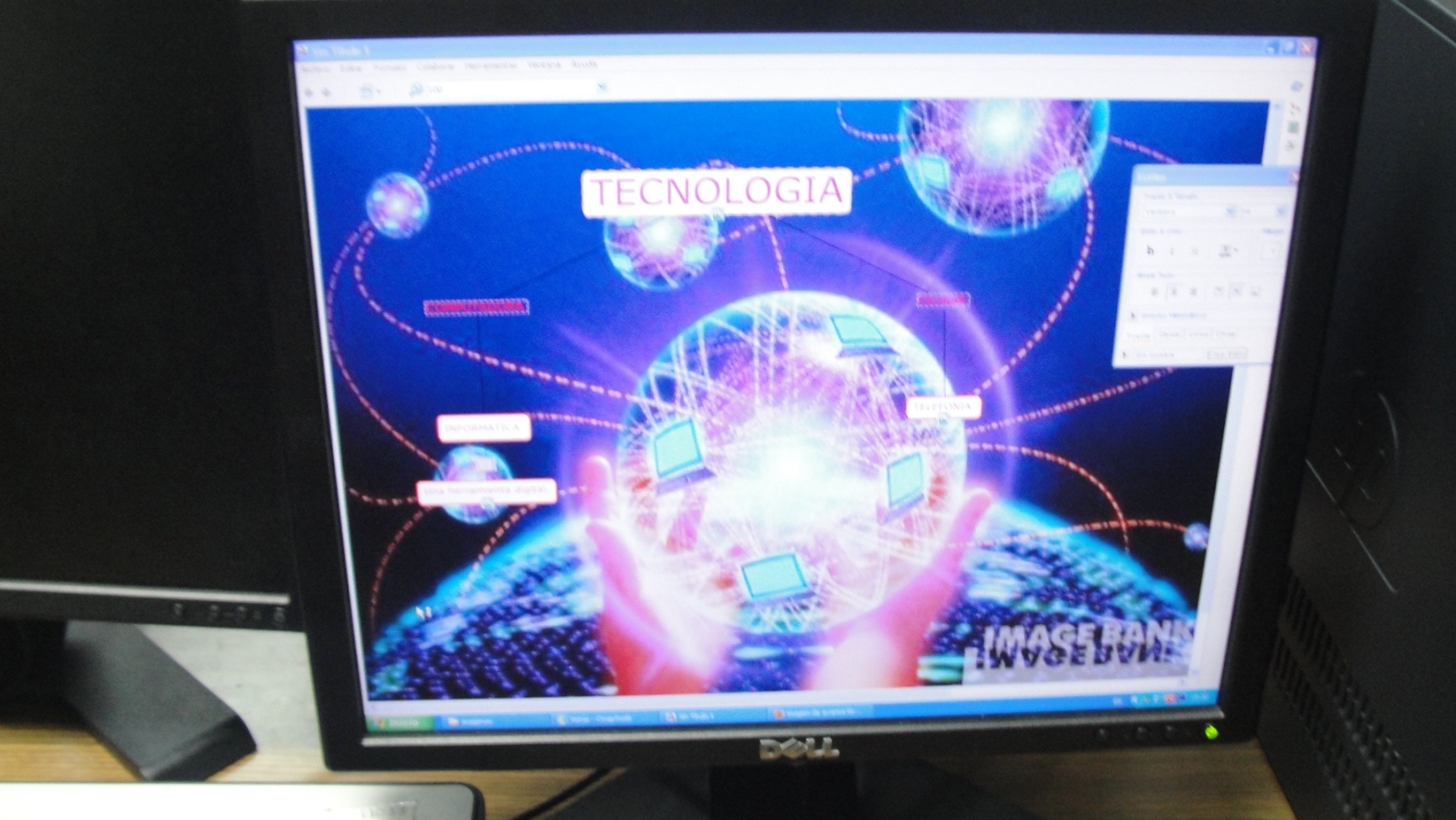 Se instalaron los programas a utilizar
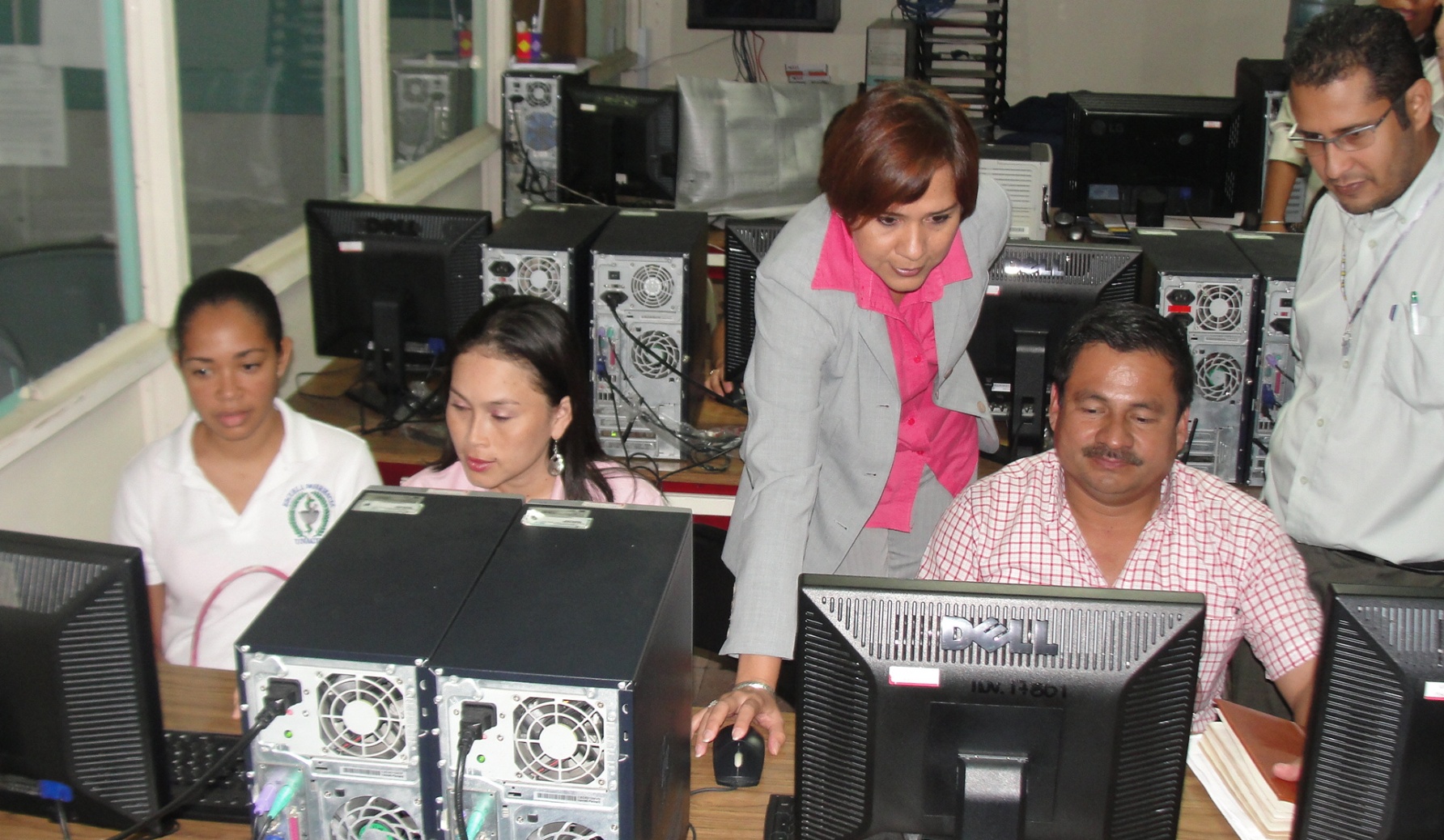 SE ORGANIZÓ LA LOGÍSTICA
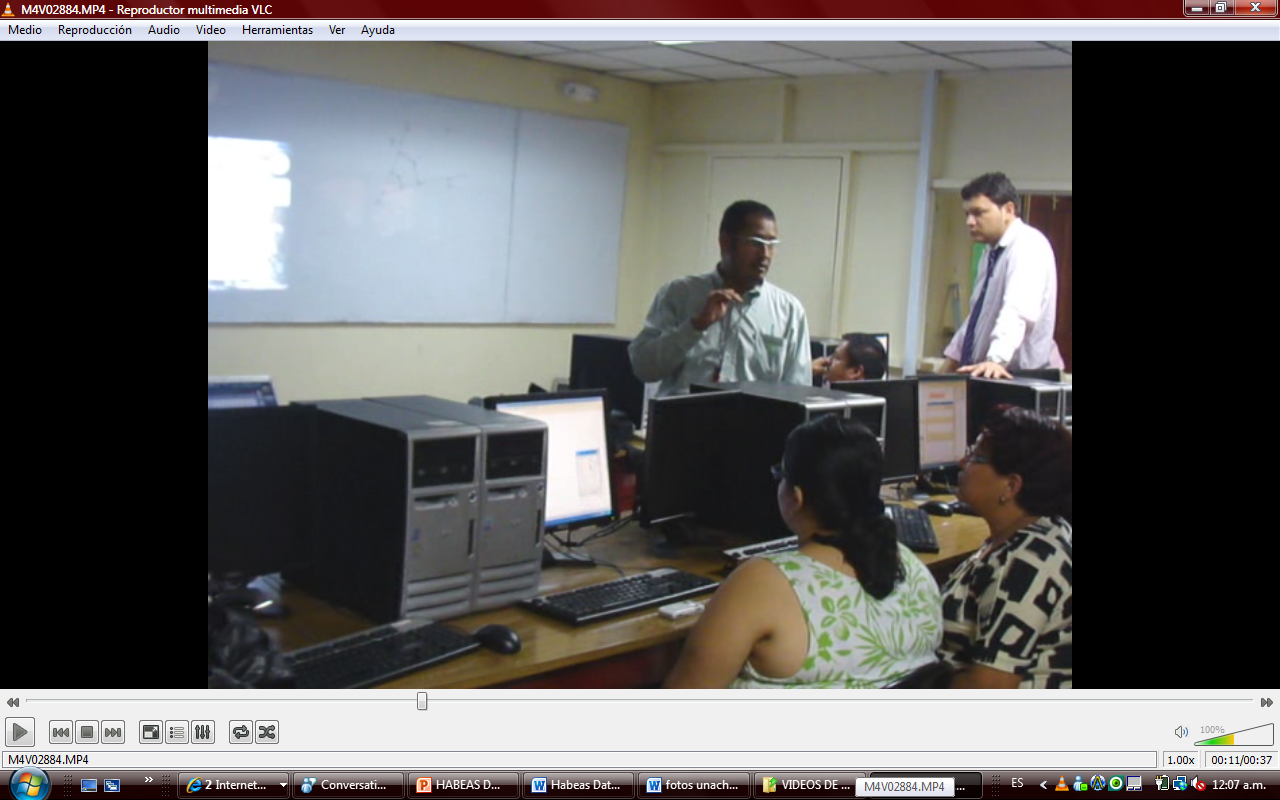 SE INVITARON A PROFESORES Y ESTUDIANTES DE LA UNACHI
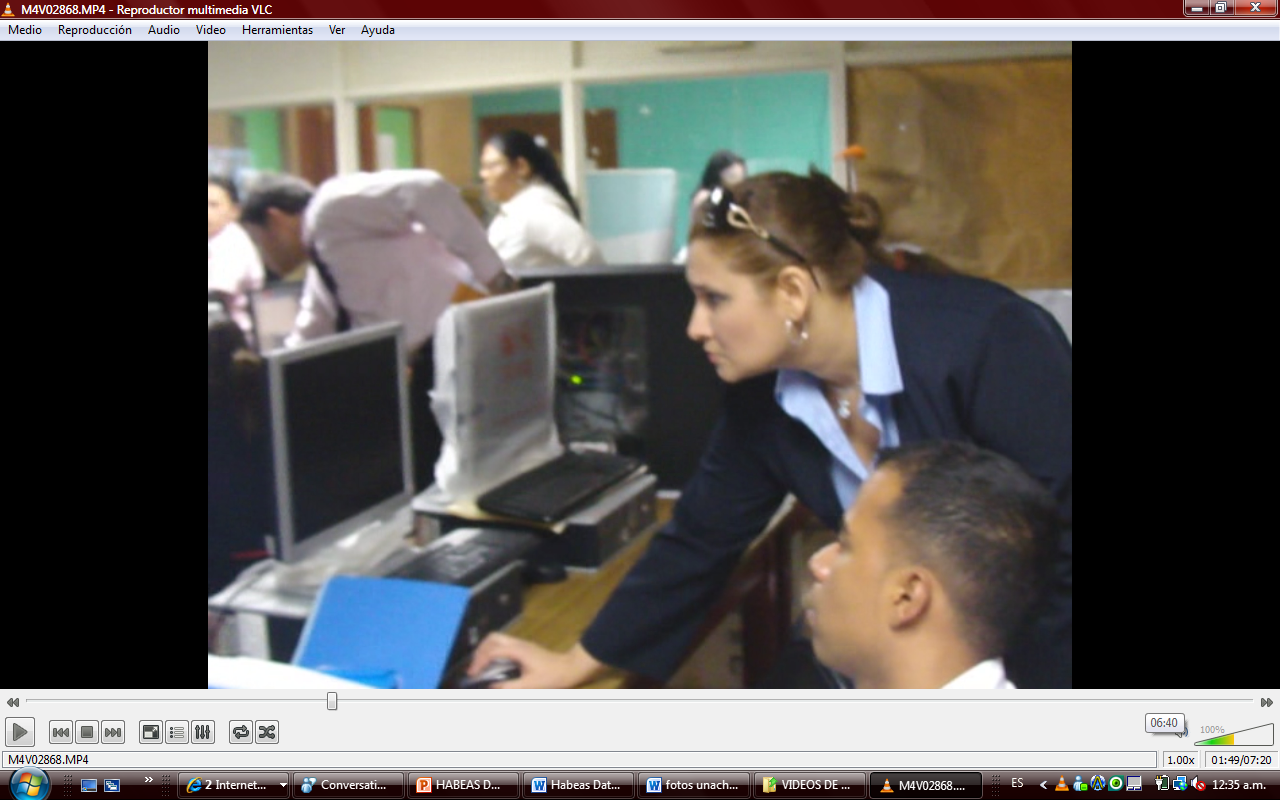 LOS PARTICIPANTES DE MAESTRÍA APOYARON DE MANERA ENTUSIASTA Y PROFESIONAL
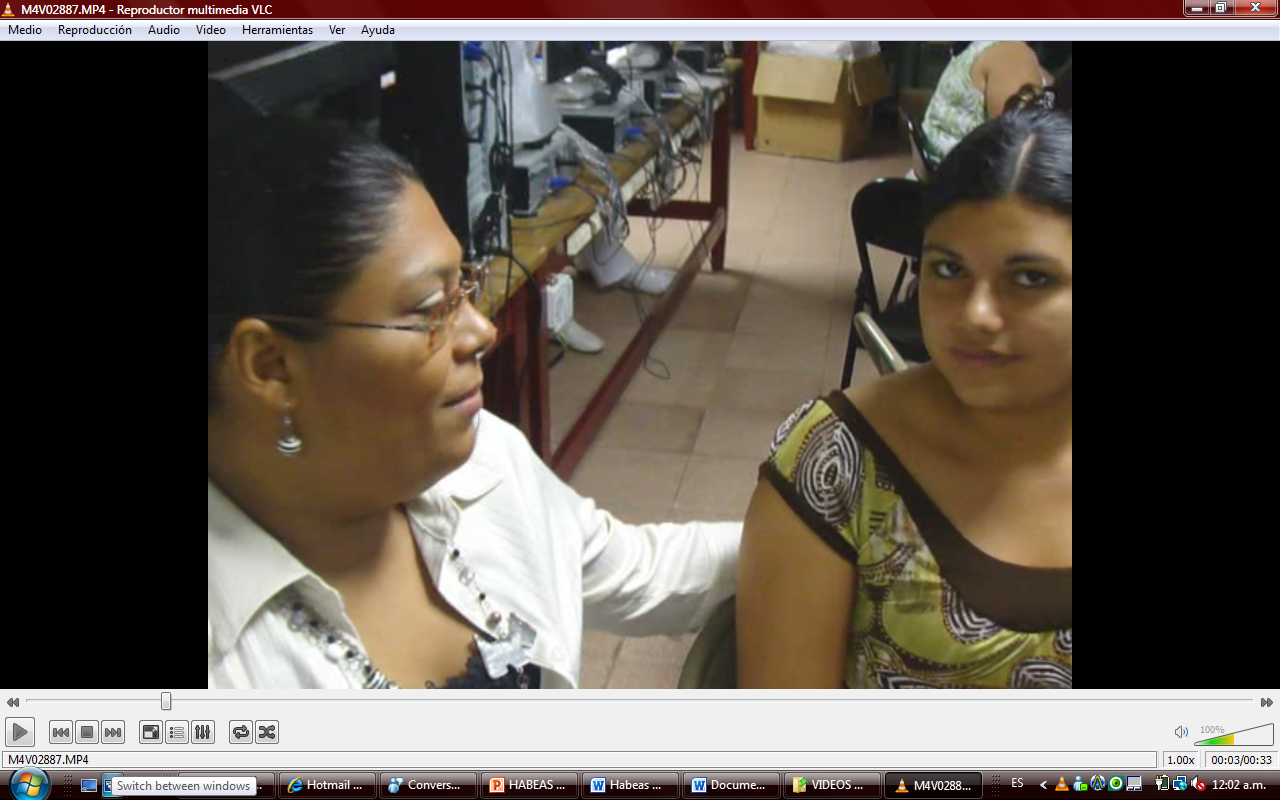 SE CREO UNA ATMÓSFERA DE COLABORACIÓN
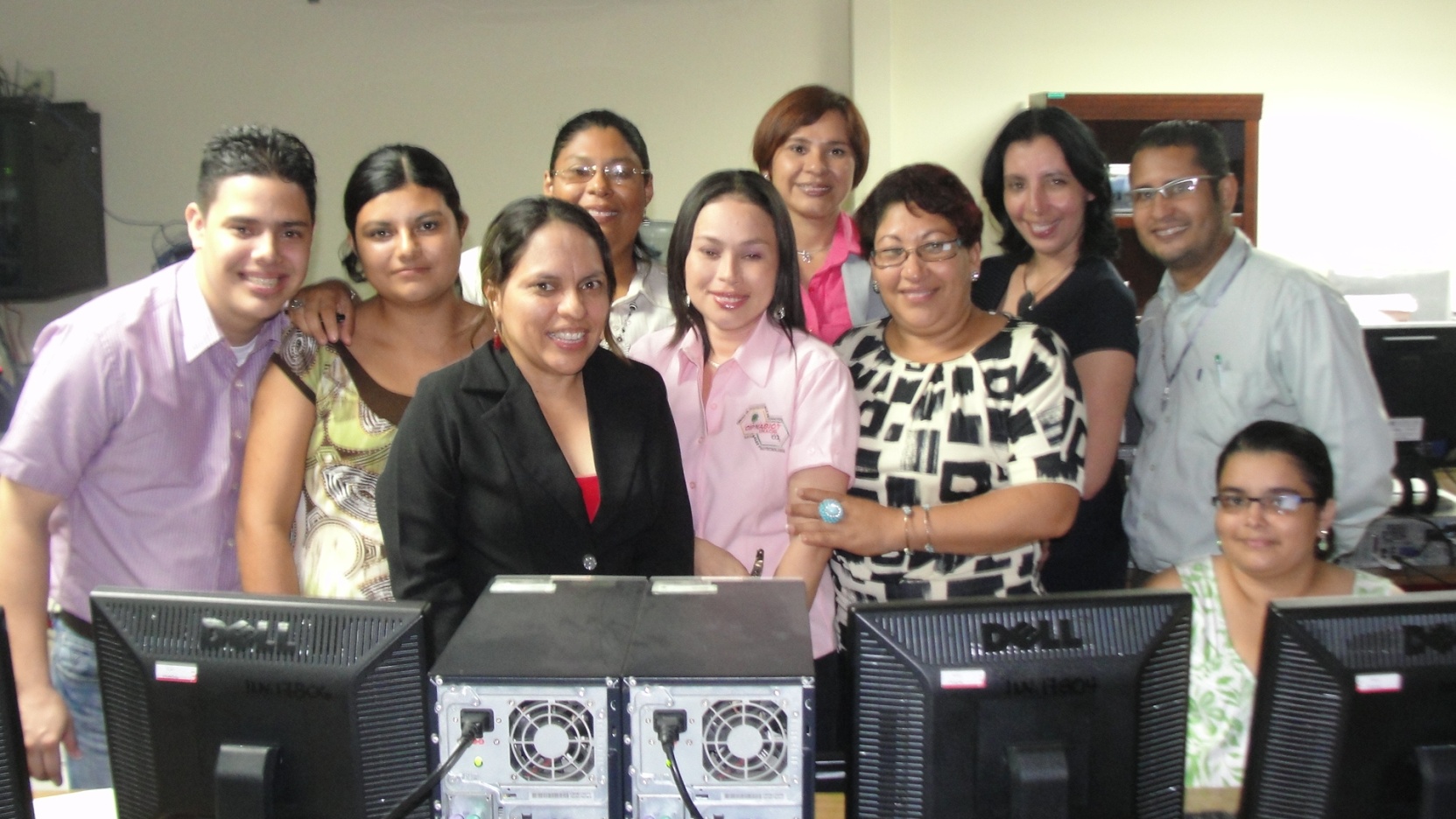 GRUPO DE MAESTRIA ACOMPAÑADO DE ALGUNO DE LOS PARTICIPANTES
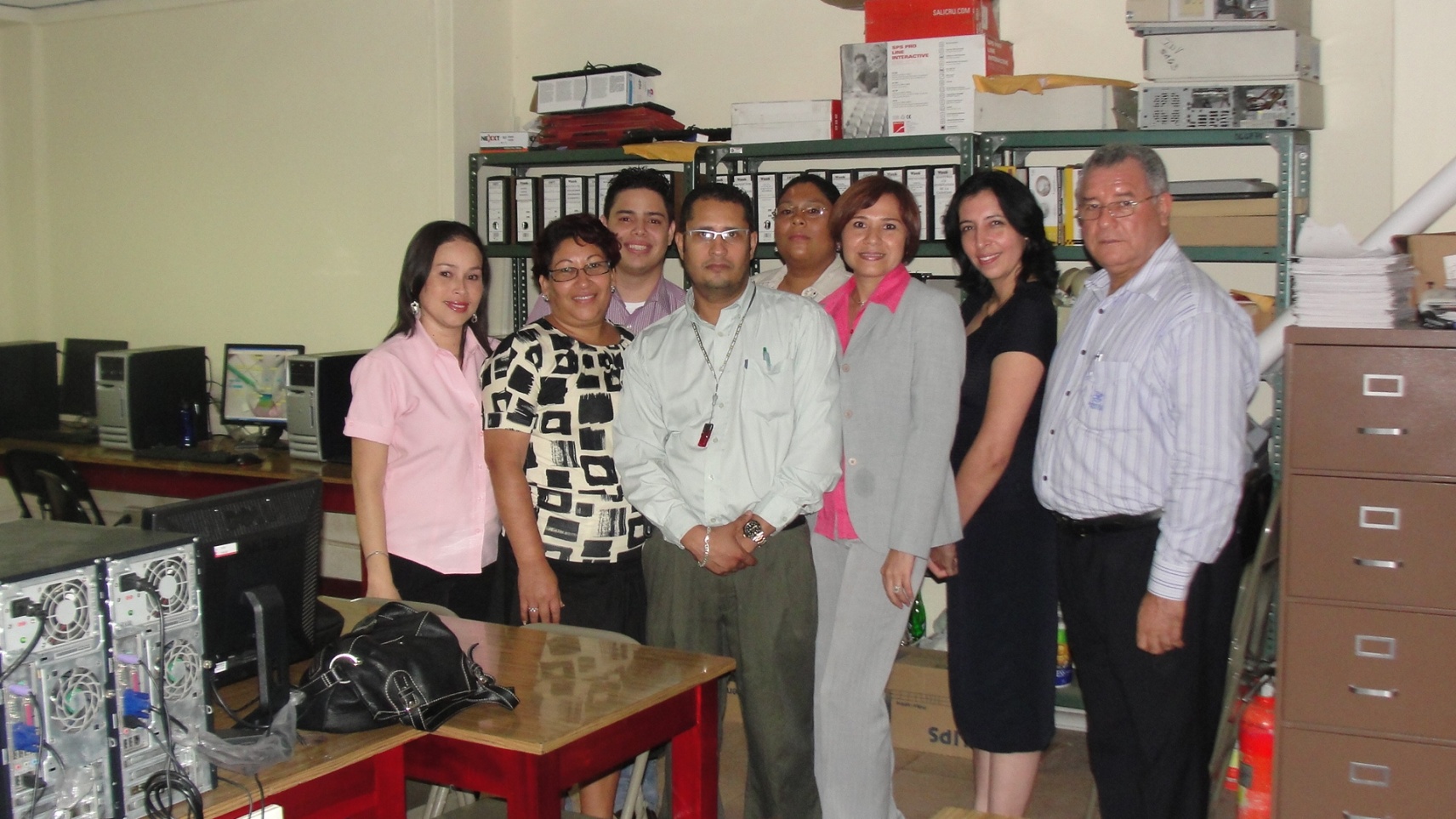 EL PROF. SANTIAGO QUINTERO NOS ACOMPAÑÓ EN LA ACTIVIDAD